K-2 Morning Meeting Day 7
ABC’s of Mindset
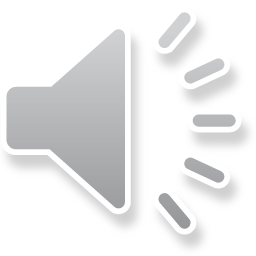 ABC’s Of Mindset
Do you remember A,B,C,D,E,and F?
G is for Getting better takes time. (and practice)
H is for  ‘How can I build on my Strengths?’
I is for ‘I can choose a growth mindset.’
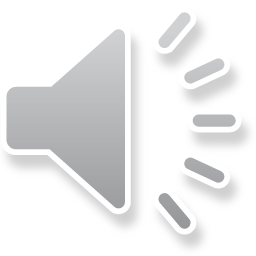 Getting Better and Building on My Strengths
The secret to getting better…..
Practice, practice, practice
Asking for help or advice
Keeping a positive attitude
You need to Build on your Strengths.
We all have strengths; we need to recognize what they are.
Look at you “I Can” page. How did you become good at doing these things?
How can you use your strengths and skills now to help with your new challenges?
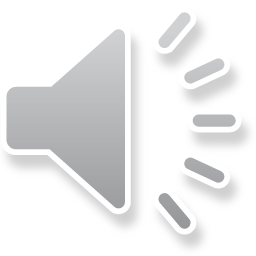 I Can Choose a Growth Mindset!
Let’s look at your growth mindset brain from yesterday.
 Do you believe you can? 
Do you put in the right effort? 
Are you trying your best? 
Are you focused on your task?
 Are you learning  something new?
 Do you believe your hard work will pay off?
 Are you taking your time?
 Are you learning from your mistakes? 

If you don’t give up you will succeed
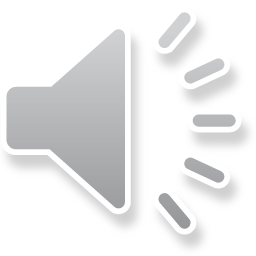 Today’s Celebrations and Jokes
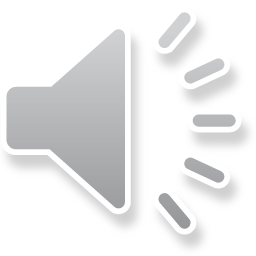